Dental Cements
CONTENTS
Introduction 
Definition
History
Ideal properties
Classification
Silicate cement
Zinc phosphate cement 
                     Modification
                     Fluoridated cement
                     Copper cement
                     Silicophosphate cement
Zinc polycarboxylate cement
Zinc Oxide Eugenol cement
                     Modification
                     Reinforced Zinc Oxide Eugenol  
                     EBA
Calcium Hydroxide cement

Resin cements

Conclusions

References
INTRODUCTION
In last 20  years there has been an explosion of different types of dental cements that have become available to practicing dentist ,many of them tailored for specialized types of restoration.

 Dental cements are employed to bond inlays, crowns, bridges, posts and facings in or on the tooth and to retain orthodontic bands and  retainers.
[Speaker Notes: In fact ,there are so many products to choose from the task ,can become confusing. however secondary applications of these cements include cavity linings, bases and temporary fillings, endodontic sealer.]
DEFINITIONS
Cement: 
A non metallic material , used for luting, filling permanent or temporary restorative purposes, made by mixing components into a plastic mass that sets or as an adherent sealer in attaching various dental restorations in or on the tooth 
                                                       (CRAIG)
A substance that hardens to act as a Base, Liner, Filling material or Adhesive to Bind Devices and Prosthesis To Tooth Structure To each Other . 
                                                   (Anusavice)


Dental cements are based on reactions between acidic liquids and basic powders to produce reaction product salts that form a solid matrix surrounding residual powder particles. 
                                          (Sturdevant)
History…
1873- Silicate cement by Fletcher

1873- Zinc oxide and clove oil by Chisolm

1879- Zinc phosphate cement by Dr Pierce

1930- Calcium hydroxide paste by Hermann

1968-Polycarboxilic cement by Dennis Smith

1971-Glass ionomer cement by Wilson and 
                                                                    Kent
Ideal properties of dental cements
Should be strong and hard.
Able to protect pulp 
Should be insoluble in saliva & liquids taken in mouth.                          
Should be dimensionally stable.                    
Should be adhesive .                                                    
Should be non porous .                                      
Should be biocompatible and non irritant.     
Co-efficient of thermal expansion should be equal to the tooth structure.
Should not be affected by thermal changes and moisture.
Should be easy to manipulate.
CLASSIFICATIONBased on Ingredients & Application                                     (Craig 12th edition)
Water based cements
Glass & Resin modified glass ionomer 
Zinc Polyacrylate
Zinc Phosphate

Resin based cements
Composite & adhesive resin 
Compomers

Oil based cements
Zinc Oxide Eugenol
Non Eugenol -Zinc Oxide
Water based cements
1) Glass & Resin modified glass ionomer cement :
          Class V restoration 
           - Retention of-  Conventional alloy based restoration
                                      Orthodontic bands 
                                      Alumina or zirconia based all ceramic restoration                                      
          - High strength bases 
         -  Long term provisional restoration



    2) Zinc Polyacrylate:
         - Retention of  -Conventional  alloy restoration 
                                   -Orthodontic bands
                                   -Pediatric stainless steel crown
        - High strength bases
        - Long term provisional restoration
3) Zinc phosphate :
         - Retention of- Conventional alloy based restoration
                                  -Orthodontic bands
         - High strength bases 
         - Long term provisional restoration
Resin based cements 
1.    Composite & adhesive resin :
         Bonding- Conventional alloy based restoration
                           -Ceramic crowns, bridges ,veneers, inlays,   
                             onlays.
                            - Post & core
                            - Orthodontic bands
2.    Compomers:
         Bonding  -Conventional alloy based restoration
                          - Alumina or zirconia based all ceramic                      				restoration 
                           - Orthodontic bands 
                             - High strength bases
Oil Based Cements

 Zinc Oxide Eugenol :
    High strength bases 
    Provisional restoration
    Root canal sealers
    Gingival tissue packs
    Surgical dressing

 Non Eugenol -Zinc Oxide:
     Provisional restoration
     Root canal sealers
     Gingival tissue packs
     Surgical dressing
Classification based on setting reaction( Skinners)
Acid Base Reaction –
                          Zinc phosphate			    
                          Zinc polycarboxylate 
		            Zinc oxide eugenol
		            Glass ionomer cement
Polymerization and acid base reaction –       
     - Resin modified glass ionomer cement
 
Light activated polymerization –
    -Compomer 
    -Resin cements
Classification  (E.C. Combe 6th edition)
Acid base reaction cements. 
                    Zinc phosphate
                    Zinc polycarboxylate
                    Zinc oxide eugenol
                    Silicate
                    Glass ionomer cement
Polymerising materials
        Acrylic polymer
        Cyanoacrylates
        Dimethacrylate polymers 
        Polymer ceramic composites
Other materials 
                  i) Calcium hydroxide    
                  ii) Guttapercha    
                  iii) Varnishes
Zinc Phosphate cement
Introduced over a century ago.

 It is the oldest luting cement


Synonyms `Crown and Bridge’ and “Zinc oxyphosphate’
Composition
POWDER 
Zinc Oxide- 90.2% Principle Ingredient
 
Magnesium Oxide- 8.2% Reduces the temp. of calcification process and aids in sintering. 
     
Oxides of 	  
     Bismuth, Calcium, Barium- 0.2% Impact a  smoothness to freshly mixed cement mass. 

In large quantities lengthen the S.T
 
Silicon Dioxide                -  1.4%In active filler
LIQUID 

Phosphoric acid-
45-64%   Reacts with ZnO 

Water- 
30 – 55%  Increases Rate of reaction  

Aluminum-
2.3% Essential to the cement forming reaction 

Zinc-
0.9% Moderates reaction between powder and liquid
allows adequate working time
CLASSIFICATION Anusavice
Type I    
    -Fine grained for luting  
    -Film thickness should 
      be less than 25 um 
 

Type II -  
     - Medium grained for   
        luting and filling 
     -  Film thickness 
        should be more than 
        40um
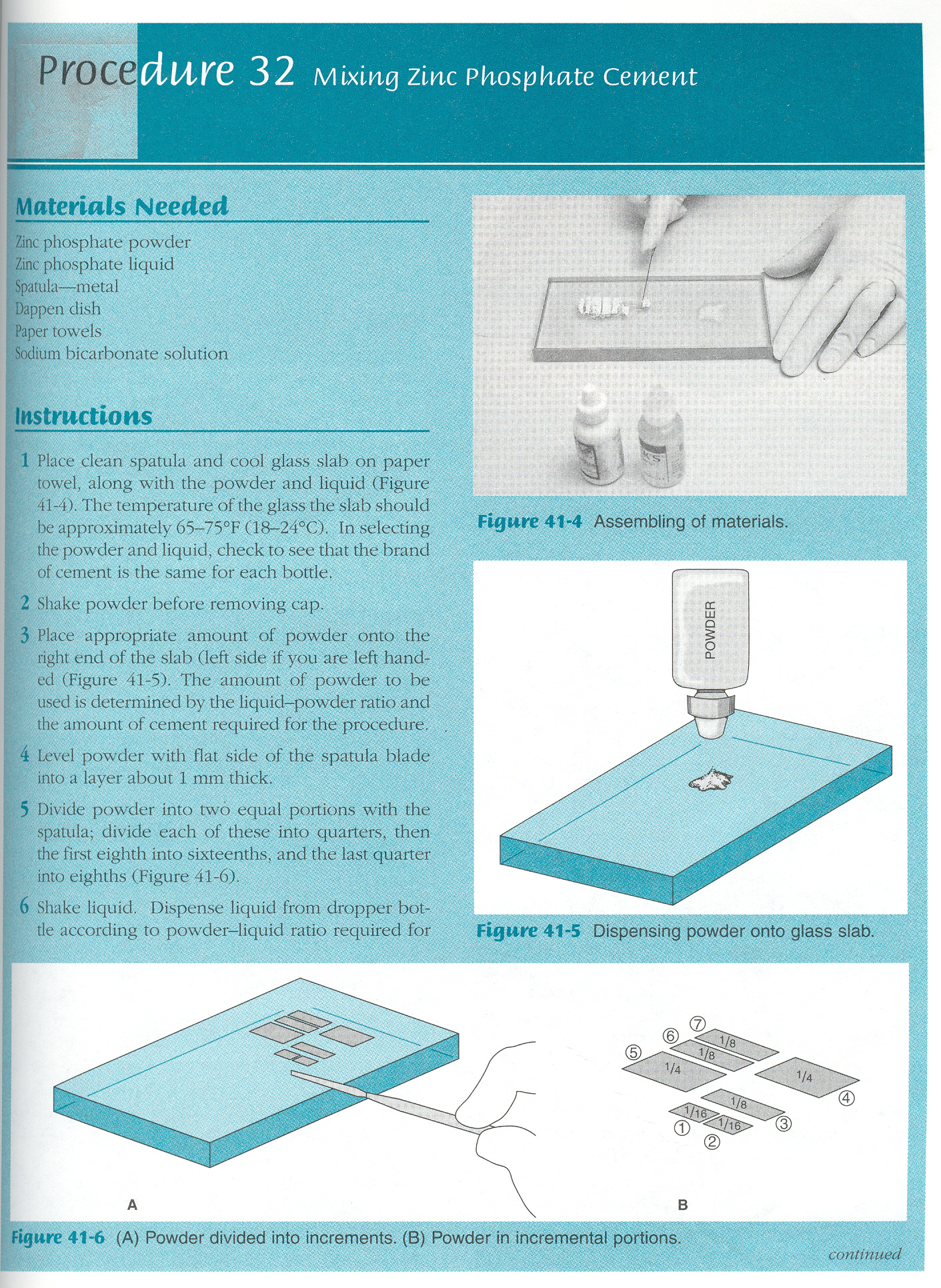 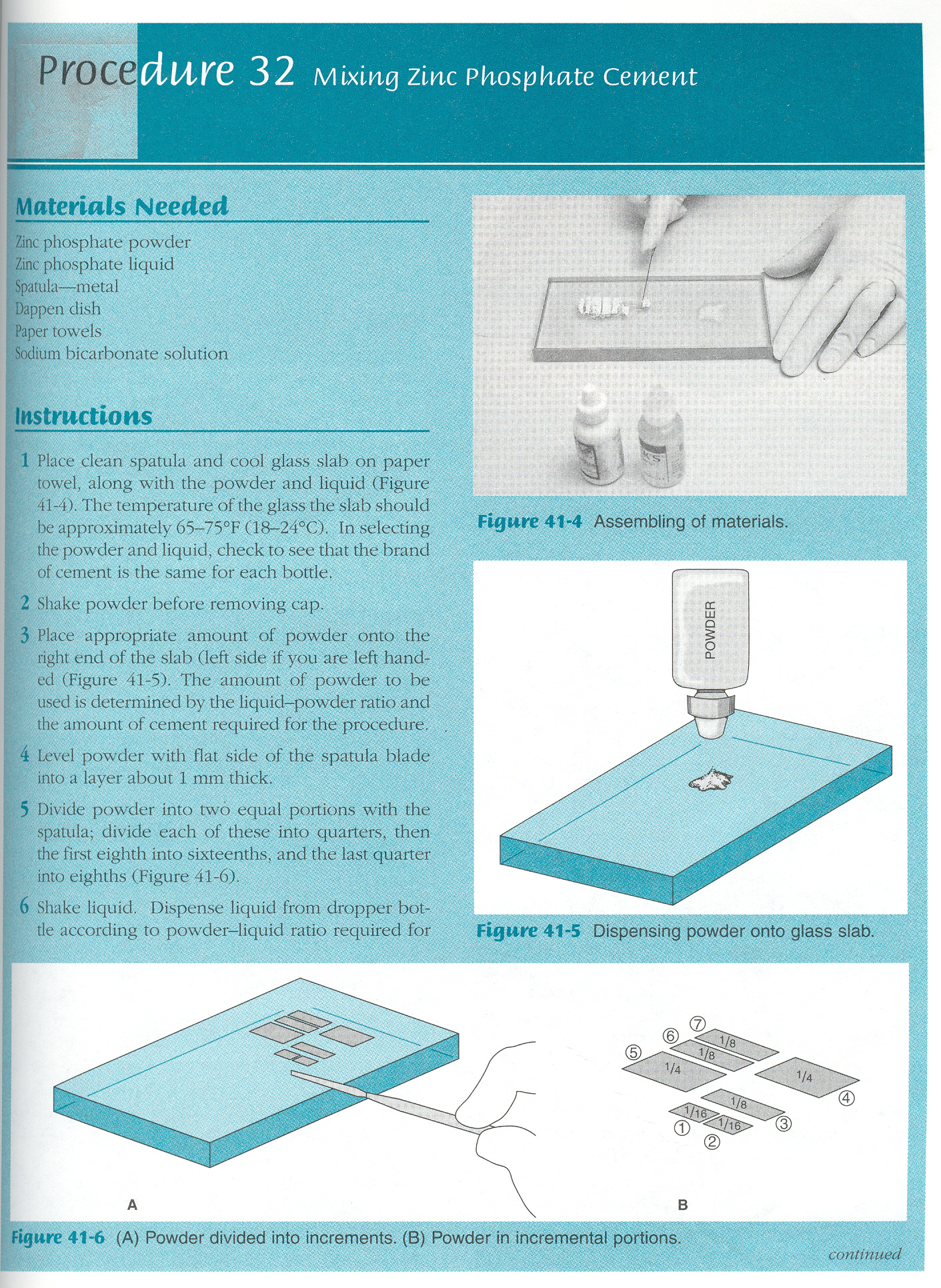 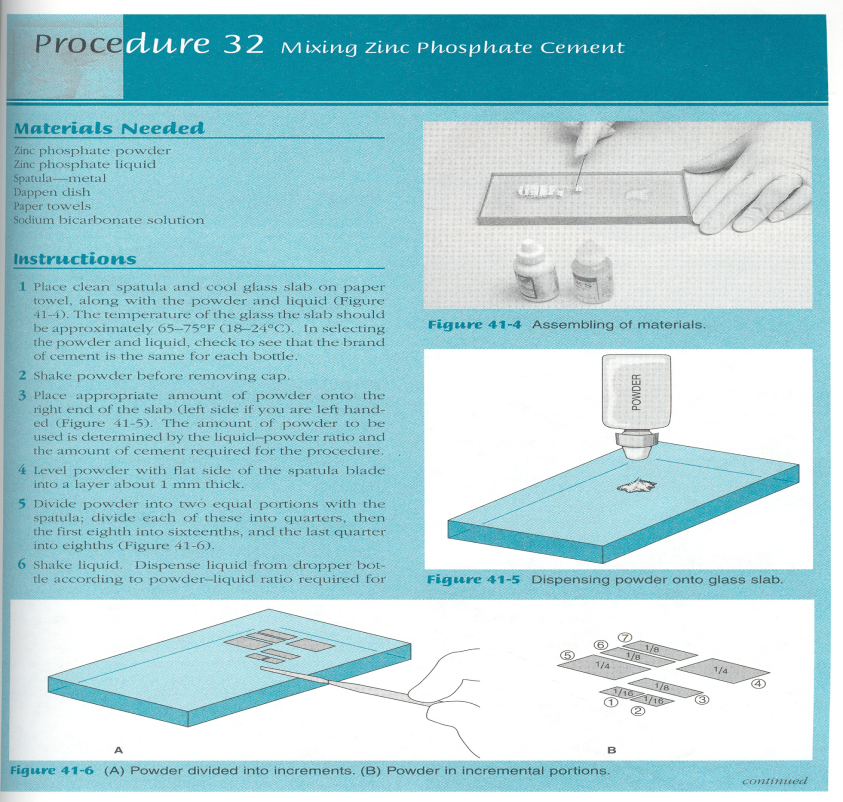 Manipulation
Dispense the cement P/L :1.4 gm / 0.5 ml.
 Divide the powder in one corner of the glass slab into increments depending on product. 
Dispense the correct amount of liquid, to other area of the slab away from the powder. 
Add the powder to liquid in portions at 15 sec intervals for a mixing time 60-120  sec
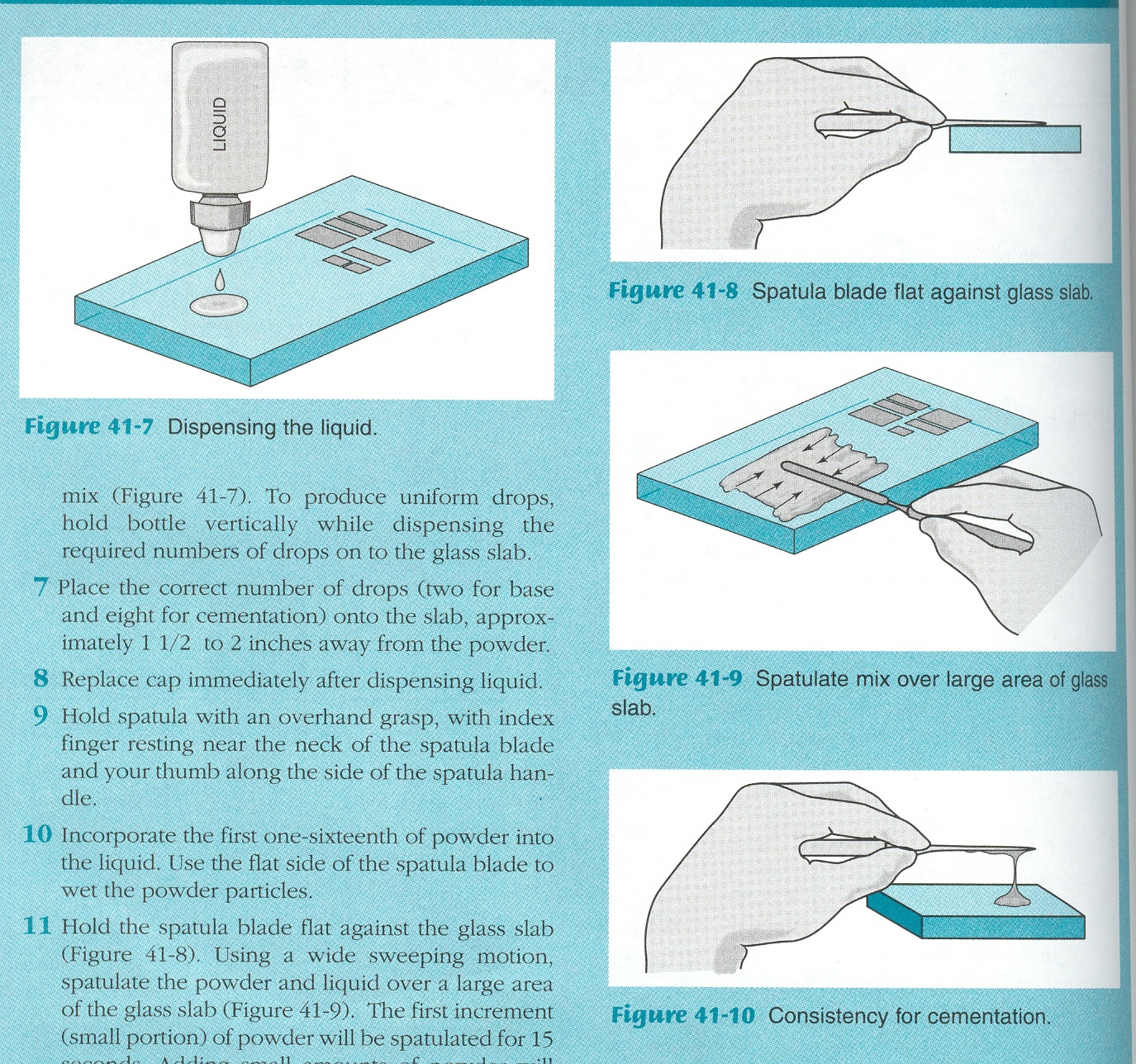 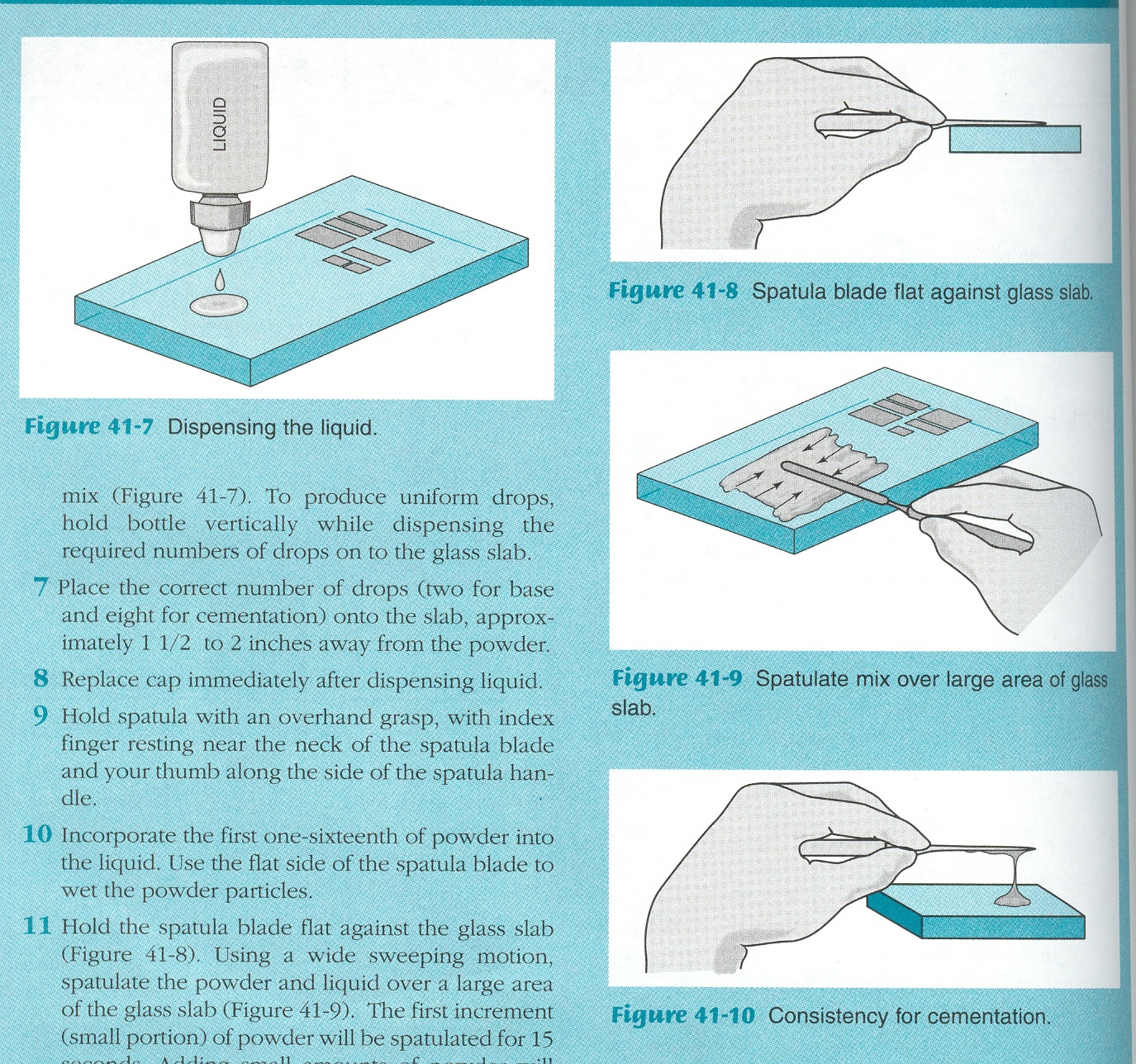 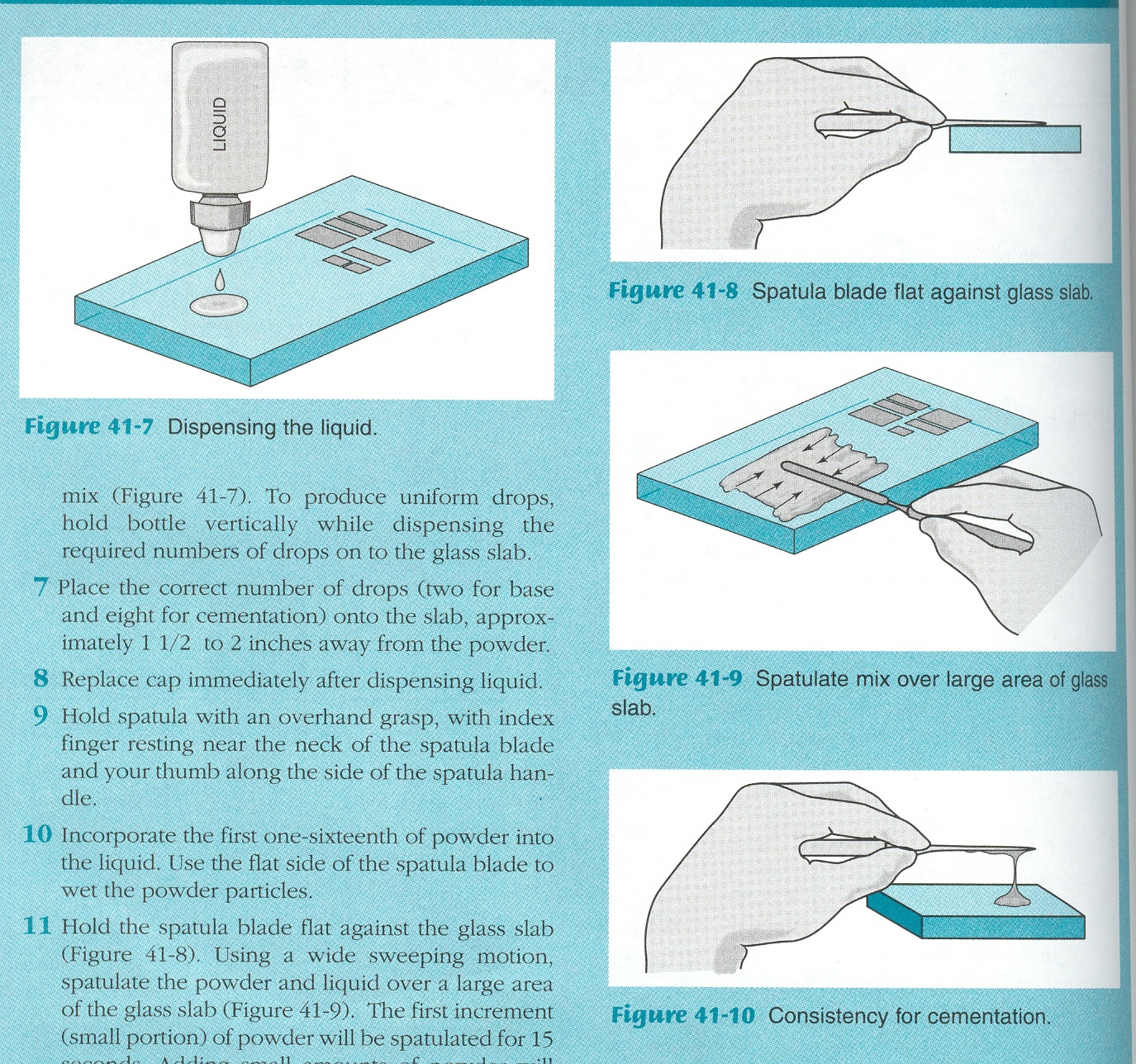 Mix  it over a large area of the slab with a flexible metal spatula. 

Test the consistency of the cement before adding the last portion of powder. 

Only part of that portion  of powder may be necessary to reach the desired consistency. 

The cementing strings about one inch above the slab.
NOTE :

 Powder liquid reactions  accelerated by the presence of heat (exothermic reaction)


When this liquid is exposed to a humid atmosphere, it will absorb water. 

Whereas exposure to dry air tends to result in a loss of water which will alter the property of cement.
Frozen Slab Technique
Practical way to increase the working time and reduce the setting time of zinc phosphate cement.

50% increased powder/liquid ratio.

Mixing in a frozen glass slab at 60 C.

Effective when multiple castings are to be cemented.

Excess of cement is easy to clean up .

But decrease in compressive strength.
SETTING REACTION
Exothermic reaction
Powder & liquid mixed

              Phosphoric acid attacks the surface

Release of zinc ions & reaction of Al with phosphoric acid

       Al & Zn ions  react with phosphoric acid

                      Zinc alumino phosphate gel 

              and surrounds with un reacted particle


.
[Speaker Notes: Thus the set cement is a cored structure consisting primarily of un-reacted Zinc Oxide  particles embedded in a cohesive amorphous matrix of zinc aluminophosphate. 
    Water  is critical to reaction]
Properties
Compressive strength -104 Mpa

Tensile strength -55 Mpa

Modulus of elasticity – 13.7Gpa ( stiff & resistance to deformity )

Retention is mechanical
 
At insertion pH at 2 min – 2

                             at 24 hrs – 5.
5 min
ST
WT
2.5 -8 min
MT
1.5 -2 min
Advantages
Most popular for cast restorations

Adequate strength

Reasonable working time

Excess material can be easily removed

Acceptable effect over the dental pulp

Manipulation less critical than other cements.
Disadvantages
Pulp irritation


Lack of antibacterial action


Brittleness


Lack of adhesion


Solubility in acid fluids
Variations in Zinc Phosphate Cement
Fluoridated cement:
Small amt of stannous fluoride.

Lower strength & higher solubility than zinc phosphate.

Fluoride release continues over long period & uptake.  reduces enamel solubility ,increases hardness.

This activity should reduce the incidence of enamel decalcification under orthodontic bands.

Used in orthodontic band cementation.
Zinc Oxide Eugenol
Extensively used in dentistry since 1890’s .
Least irritant  of all the dental materials.
Poor strength when compared to zinc phosphate. 
It has sedative  effect on exposed dentin.
ZINC OXIDE EUGENOL
POWDER
LIQUID
[Speaker Notes: POWDER]
CLASSIFICATION  (ADA Sp. No 30)
ZINC OXIDE EUGENOL CEMENT
MANIPULATION

Temporary cements (Type I) & Liners (Type IV )
    A typically  two paste systems.
    Dispense equal lengths of the accelerators and base pastes on a paper pad / glass slab 
    Continue mixing until a uniform colour is achieved.
Long term Zinc oxide Eugenol Cements (Type – II) 


    Shake the powder bottle gently, then dispense the powder  with the supplied scoop and the liquid with a dropper.



    Mix on a glass slab or treated paper pad with a metal spatula. Incorporate the powder into the  liquid all at once and mix for 30 sec.



 
 Oil of orange is a solvent useful in removing set cement
SETTING REACTION
                    
Formulated as a powder-liquid or two-pastesystem.
•Powder or Base Paste: zinc oxide particles.
•Liquid or Accelerator Paste: eugenol.
•Water in the eugenol solution that hydrolyzes the zinc oxide to form zinc hydroxide. 
•Zinc hydroxide and eugenol chelate and solidify to form zinc oxide eugenolate.
•Slow but proceeds more rapidly in a warm, humid environment
[Speaker Notes: The setting reaction is also accelerated by the presence of zinc chelate dehydrate. 
Acetic acid is a more active catalyst for the setting reaction than is water because it increases the formation rate of zinc hydroxide. High atmospheric temperature also accelerates]
Advantages:
Minimal pulp reaction.


Good sealing properties


Strength adequate for lining material & luting single restoration & retainers, with good retention form
Modifications of ZOE :

 Resin Reinforced Zinc Oxide Eugenol Cement
 
EBA and other Chelate Cements
Disadvantages:
Hydrolytic breakdown under exposure to oral fluids


Inflammatory reaction in soft tissue

  
potential allergic response


Minimal mechanical properties for luting




May soften & discolor
RESIN REINFORCED ZINC OXIDE EUGENOL CEMENT
COMPOSITION :
    
POWDER :
    Zinc powder – 80.0%
    Poly methyl-methacrylate – 20.0%(bond to other  components)
    Zinc stearate - traces (accelerator)
    Zinc acetate 
    Thymol & hydroxyquinoline –    traces (antimicrobial  agent)

 LIQUID:
    Eugenol – 85%
    Olive oil – 15% -(as plasticizer ,masks irritating effect of eugenol).
PROPERTIES
Film thickness 		- 25-75 um 

Compressive strength	- 35-55 MPa 

Tensile Strength 		- 4 Mpa

Modulus of elasticity 	- 2-3000 MPa 

Water immersion reduces the mechanical properties due to loss of eugenol.
7-9 min
ST
WT
5 min
MT
2 min
Mechanical retention of crowns of ZOE cement is less than Zinc phosphate cements.


 An 83.5% success rate was noted for polymer reinforced cement after 7 years.
Zinc Oxide Eugenol
Extensively used in dentistry since 1890’s .
Least irritant  of all the dental materials.
Poor strength when compared to zinc phosphate. 
It has sedative  effect on exposed dentin.
ZINC OXIDE EUGENOL
POWDER
LIQUID
[Speaker Notes: POWDER]
CLASSIFICATION  (ADA Sp. No 30)
ZINC OXIDE EUGENOL CEMENT
MANIPULATION

Temporary cements (Type I) & Liners (Type IV )
    A typically  two paste systems.
    Dispense equal lengths of the accelerators and base pastes on a paper pad / glass slab 
    Continue mixing until a uniform colour is achieved.
Long term Zinc oxide Eugenol Cements (Type – II) 


    Shake the powder bottle gently, then dispense the powder  with the supplied scoop and the liquid with a dropper.



    Mix on a glass slab or treated paper pad with a metal spatula. Incorporate the powder into the  liquid all at once and mix for 30 sec.



 
 Oil of orange is a solvent useful in removing set cement
SETTING REACTION
                    
Formulated as a powder-liquid or two-pastesystem.
•Powder or Base Paste: zinc oxide particles.
•Liquid or Accelerator Paste: eugenol.
•Water in the eugenol solution that hydrolyzes the zinc oxide to form zinc hydroxide. 
•Zinc hydroxide and eugenol chelate and solidify to form zinc oxide eugenolate.
•Slow but proceeds more rapidly in a warm, humid environment
[Speaker Notes: The setting reaction is also accelerated by the presence of zinc chelate dehydrate. 
Acetic acid is a more active catalyst for the setting reaction than is water because it increases the formation rate of zinc hydroxide. High atmospheric temperature also accelerates]
Advantages:
Minimal pulp reaction.


Good sealing properties


Strength adequate for lining material & luting single restoration & retainers, with good retention form
ZINC OXIDE EUGENOL
Modifications of ZOE :

 Resin Reinforced Zinc Oxide Eugenol Cement
 
EBA and other Chelate Cements
Disadvantages:
Hydrolytic breakdown under exposure to oral fluids


Inflammatory reaction in soft tissue

  
potential allergic response


Minimal mechanical properties for luting




May soften & discolor
RESIN REINFORCED ZINC OXIDE EUGENOL CEMENT
COMPOSITION :
    
POWDER :
    Zinc powder – 80.0%
    Poly methyl-methacrylate – 20.0%(bond to other  components)
    Zinc stearate - traces (accelerator)
    Zinc acetate 
    Thymol & hydroxyquinoline –    traces (antimicrobial  agent)

 LIQUID:
    Eugenol – 85%
    Olive oil – 15% -(as plasticizer ,masks irritating effect of eugenol).
PROPERTIES
Film thickness 		- 25-75 um 

Compressive strength	- 35-55 MPa 

Tensile Strength 		- 4 Mpa

Modulus of elasticity 	- 2-3000 MPa 

Water immersion reduces the mechanical properties due to loss of eugenol.
7-9 min
ST
WT
5 min
MT
2 min
Mechanical retention of crowns of ZOE cement is less than Zinc phosphate cements.


 An 83.5% success rate was noted for polymer reinforced cement after 7 years.
Silicates
Introduced in 1903 as anterior filling materials.
Silicates are attacked by oral fluids and in time degrade. 
They may not be considered permanent restoration. 
The uses of silicate cements diminished with the advent of composite resins and  development of GIC.
Composition
Powder:
 Silica
Alumina 			
Fluoride compounds
Calcium salts 
Fluoride  Flux -
 To permit proper sintering 
of the other ingredients.
Liquid :
Phosphoric acid
Water
Buffer salts
Setting Reaction
Powder mixed with liquid

Powder attacked by acid liquid releasing Ca, Al, Fl ions


   Metal ions precipitate as phosphate along with silicic acid  that form silica gel.


      Set cement contain phosphate matrix containing unreacted powder particles surrounded by silic acid and fluoride ions.
Advantages
It exhibit good esthetic qualities .
Anticariogenic property.
Analogues to topical applied fluoride solution.
Disadvantages
It lacks stability in oral fluids with loss of esthetic qualities

Rubber dam is essential for successful silicate 
    restoration.
 
Irritant to pulp.
ZINC POLYCARBOXYLATE
MANIPULATION:-

Mixed at a P/L of 1.5 :1

The consistency is creamy compared with that of zinc phosphate cements.

 Dispensing of the liquid should be done immediately before mixing to prevent evaporation of water and subsequent thickening.
Non absorptive surface, such as glass slab or treated paper, will keep all the liquid  available for the reaction and facilitate spatulation.
 
Polyacrylate cements should be mixed within 30-60 sec, with half to all of the powder incorporated at once to provide the max thickness.
[Speaker Notes: The strength of the mixed cement is not compromised by this technique. The mixed cement should be used only till appears glossy on the surface. Once the surface becomes dull, the cement develops stringiness and the film thickness becomes too great to seat a casting completely.]
Setting Reaction
Surface dissolution of particles by acid

                      Release of Zn, Mg ,Sn ions

                Bind to polymer chain by OH group

                     Reacts with carboxylic group

                     Cross linking of polymer chain

Amorphous gel particle with unreacted particle dispersed
Properties
Compressive strength – 55 -67 Mpa

Tensile strength –slightly higher than ZnPO4

Modulus of elasticity -2.4 – 4.4 Gpa 
(less stiffer & less brittle thanZnPo4 ) 

Low soluble in oral fluids than ZnPO4

Excellent biocompatibility with pulp
ST
WT
2.5 min
6 -9 min
MT
30-60 sec
Advantages :


Low level of irritation

Good adhesion to tooth substances & alloys.

Good strength ,solubility & film thickness compare to zinc phosphate.
Disadvantage

Need for accurate proportion, more critical manipulation


Lower compressive strength & greater visco-elasticity than zinc phosphate.



Short working time & need clean surface to use adhesion potential (technique sensitive).
Calcium hydroxide
Hermann – 1920
Calxyl induced dentinal bridging of the exposed pulpal surface

In  it  pure  form,  this  substance  has  a  high  pH  and  its  dental  use  relates chiefly to its ability to stimulate mineralization and also its antimicrobial properties.
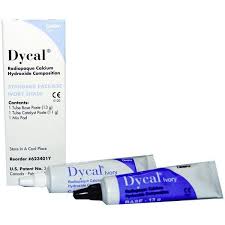 Calcium hydroxide is a strong alkali, which can be formed by the reaction of calcium oxide. 

If the oxide is treated with only sufficient water to make it crumble to a fine, white, dry powder slaked lime is produced.
Composition
Base paste
Calcium tungstate
Zinc oxide
1,3 butylene glycol

Catalyst paste
Calcium hydroxide
Zinc oxide
Titanium dioxide
B/O Mechanism of setting
Self curing – dycal
Light curing – prisma VLC dycal

B/O Vehicle used
Aqueous vehicle - Eg. Water, saline dental anesthetic, ringers solution, aqueous suspension of methylcellulose.
Viscous vehicle – ex. glycerine, polyethylene glycol and propylene glycol.
Oily vehicles – Olive oil, oleic acid, linoleic and isosteric acid.
It has low solubility in water (about 1.2 g /L at 25ºC), which decreases as the temperature rises.

It has a high pH (about 12.5-12.8) and is insoluble in alcohol.
Compressive Strength

7 minutes : 3.8 to 7.6 MPa to 550 psi.
30 minutes: 4.8 to 6.2 MPa to 750 – 900 psi
24 hours: 8.3 to 10.3 MPa or 1200 – 1500 psi
Tensile strength: 10 MPa
Modulus of elasticity: low -0.37 Gpa/m2
pH: high alkaline: 9.2 to 11.7
Setting time: 2.5 – 5.5 minutes.
Solubility and disintegration: solubility is high 0.4 to 7.8%
The main actions of calcium hydroxide come from the ionic dissociation of Ca &  OH  ions  and  the  action  of  these  ions  on  vital  tissue  and  bacteria generate the induction of hard tissue deposition and the antibacterial effect.
Ca 2+ and OH- are rapidly released.
Direct contact with the tissue and the tissue fluids causing it to be rapidly solubilized and resorbed by the macrophages

USES
Indirect pulp capping
Direct pulp capping
Pulpotomy
Apexification subsequent to the apical curettage
Treatment of large periapical lesions
Inter-appointment dressing
Pulp tissue immediately in contact with CaOH is completely deranged and distorted because of the caustic effect of the drug.

This zone consists of debris,  dentinal fragments, hemorrhage,  blood clot,  particles of Calcium hydroxide.
Calcium hydroxide induces the breakdown of ionic bonds that maintain the tertiary structure of proteins.

As a consequence, the enzyme maintains its covalent structure but the polypeptide chain is randomly unravelled in variable and irregular spatial conformation.

This results in the loss of biological activity of the enzyme and disruption of the cellular metabolism
Advantages
Initially bactericidal then bacteriostatic.
Promotes healing and repair.
High pH stimulates fibroblasts.
Neutralizes low pH of acids.
Stops internal resorption.
Inexpensive and easy to use.
Disadvantages
Does not exclusively stimulate dentinogenesis.
Does exclusively stimulate reparative dentin.
Associated with primary tooth resorption.
May dissolve after one year with cavosurface dissolution.
May degrade during acid etching.
Degrades upon tooth flexure.
Marginal failure with amalgam condensation.
Does not adhere to dentin or resin restoration
Glass ionomer cement
Glass ionomer cements are tooth-colored materials that bond chemically to dental hard tissues and release fluoride for a relatively  long period.
They have therefore been suggested as the materials of choice for the restoration of carious  primary teeth
Definition
Water based material that hardens following an  acid base reaction between basic  fluoroaluminosilicate glass and an aqueous solution of polyacids. (Anusavice)

Invented by Wilson and Kent 1969

1972 Wilson & Crisp found that tartaric acid  improves manipulative properties

1974 Mc. Lean & Wilson proposed clinical use of GIC
Classification
A/C to clinical use
Type I- Luting
TYPE II- Restorative 
Type III- Liner/ Base
Type IV- Pit & Fissure Sealant
Type V- Luting for Orthodontic Purpose 
Type VI- Core build up material
Type VII- High fluoride releasing command  set
Type VIII- ART
Type IX- Geriatric & Paediatric GIC
A/C to Sturdevant
Conventional or Traditional
Metal Modified GIC
Miracle Mix
Cermet
Light Cured GIC
Hybrid (resin modified) GIC
Polyacid Modified Resin Composites
Silica
It forms the skeletal structure of the glass. It also  increases the transparency of the glass.

Alumina 
It forms the skeletal structure of the glass. It also  increases the opacity of the glass.

Aluminium fluoride
providing  negative sites, which are vulnerable to acid attack by H+  leading to decomposition of glass
Fluoride
It contributes to therapeutic value by releasing fluoride over a  prolonged period of time. 
It helps to lower the fusion temperature.  
It enhances translucency and improves the working characteristics. 
It also helps to increase the strength of set cement.

Calcium fluoride
It acts as a flux and provides opacity to the set cement
Phosphate
It lowers the melting temperature and modifies the setting  characteristics of the cement.

Lanthanum, Strontium, Barium :
  It provides radio - opacity to the cement

Aluminum phosphate :
It helps to add body to cement and improve the translucency of  the cement
Liquid
The liquid is an aqueous solution of  polymers and copolymers of acrylic  acid.


Polyacrylic acid is the most  important acid contributing to  formation of the cement matrix .
Itaconic acid
Promotes reactivity between  the glass and the liquid.
Prevents gelation of the liquid which can result from hydrogen bonding between two polyacrylic acid chains
Polymaleic acid
Stronger acid than polyacrylic acid

Causes the cement to harden and lose its moisture sensitivity faster

More carboxyl (COOH) groups which  lead to more rapid polycarboxylate  crosslinking
Tartaric acid
A reaction controlling additive .

Extends the working time.

Promotes a snap set.

Strengthens and hardens the cement
Water
It is reaction medium.

	It serves to hydrate the siliceous hydrogel  and the metal salts formed.

	It is essential part of the cement  structure.

If water is lost from	the cement by desiccation while it  is setting, the cement- forming reactions will stop.
Dispensing
Mixing
Liquid should not stay on paper pad  longer than 1minute (some of it may soak into it)

Don’t mix beyond 30 seconds

The objective is – only wet the particle –  no dissolving it.

First half folded into liquid in 10-15seconds

Second half incorporated in 15 seconds  Small mixing area
The surface of prepared tooth must be clean and dry
Consistency of mixed cement must allow complete  coating of surface irregularities and complete sealing of  prostheses.
Excess cement must be removed at appropriate time.
Surface must be finished without excessive drying
Protection of restoration be ensured.
These conditions are similar for luting applications  except that no surface finishing is needed.
The powder and liquid should not be dispersed on  slab until just before mixing procedure is begun; as  prolonged exposure to office atmosphere alters the  precise acid: water ratio of liquid.


The powder is incorporated into liquid with stiff,  spatula. The mixing time should not exceed 45-60s.  At this time mix should have a glossy appearance  which indicates residual polyacid
Prolonged mixing leads to dull surface and  adhesion will not be achieved.


GIC are also supplied in capsule containing  preproportioned powder and liquid. Mixing is  accomplished in an amalgamator after the seal that  separates the powder and liquid is broken. Capsule  also contains a nozzle for placement
Setting time
It sets rapidly in the mouth that is within 3-5 min  and hardens to form a body having translucency  that matches enamel

Setting time for type I –GIC –	5 -7 min
Setting time for type II–GIC -10 min

Film thickness should not exceed 20µm for luting  agents
Dissolution
At the beginning of the reaction the surface  of the glass particles is attacked by the  polyacid.


This results in the dissolution of the glass  particles releasing calcium and aluminium ions  leading to the formination of the cement sol.
Precipitation
During this stage calcium and aluminum ions bind  to polycarboxylate groups.

The initial set is achieved  by cross-linking of the more readily available calcium  ions with the carboxyl of the acid.
Gelation
This is the gelation phase and this reaction is  relatively rapid, usually forming a clinically “hard”  surface within 4-10 minutes from the start of mixing
Maturation
Maturation occurs over the next 24 hours as the less  mobile aluminium ions become bound within the  cement matrix, leading to more rigid cross lining  between the poly (alkenoic acid) chains.

Fluoride and phosphate ions donot particpate in	the  crosslinking of the cement
Hydration
Associated with the maturation  phase is a progressive hydration of  the matrix salts, leading to sharp  improvement in the physical  properties
Factors affecting setting mechanism
Glass composition: 
Higher the  alumima/Silica ratio, faster the set and  shorter the W.T.

Powder particle size: 
The finer the powder,  faster the set and shorter the W.T.
Addition of Tartaric acid sharpens the set  without reduction in W.T.
Temperature of mix: 
Increase the  temperature, faster the set and shorter the  W.T.



Relative proportion of constituent in the mix:  
The greater proportion of glass and lower the  proportion of H2O; faster the set and shorter  the W.T
Indications
Restoration of erosive/abrasive lesions without cavity  preparation.
Sealing and filling of occlusal pit and fissures
Restoration of primary teeth.
Restoration of Class V carious lesions.
Restoration of Class III carious lesions, preferably using  lingual approach.
Repair of defective margins in restorations
Minimal cavity preparations in approximal lesions  through buccal and occlusal approach (tunnel  preparations)
Contraindications
Class IV carious lesions (or) fractured incisors
Lesions involving large areas of labial enamel  where esthetics is of major importance.
Class II carious lesion where conventional  cavities are prepared, for replacement of  existing amalgam restorations.
Lost cusp areas.
Physical properties
Strength
The strength of Glass Ionomer cement is increased as  the filer content is increased and the water content is  reduced.
However increased strength is accompanied by an  acceleration of setting and loss of workability.

Compressive strength
Glass Ionomer compressive strength is 150-200  Mpa compressive strength is increased by  increasing alumina content but this is achieved  at the expense of translucency.
The finer the  particles the more will be the compressive  strength.
Tensile strength
Glass ionomers has a higher  tensile strength when compared with silicates  tensile strength 6.5 Mpa –17.4 Mpa.

Hardness:
It is less than that of silicates the  value is 48 KHN.

Fracture Toughness: 
Glass Ionomer cements  are much inferior to composites in this aspect
Biocompatibility
The adhesion to tooth material endures that  they provide an excellent and enduring  marginal seal, thus eliminating secondary  caries.
Sustained release of fluoride confers resistance  to caries on adjacent tooth material.
Fluoride ions released from the restorative materials  become incorporated in hydroxyapatite crystals of  adjacent tooth structure to from to structure such as  fluorapatite that is more resistant to acid mediated  decalcification.

Thick mix – more glass – more fluoride
Large amounts of fluorides are  released during the first few days after  placement

It gradually  declines during the first week

Stabilizes after 2-3 months

Continues for a long time that is 8  years after placement and certainly  longer.
Atraumatic restorative technique
The ART technique consists of a simplified  approach to caries management. 

Hand  instruments are used to excavate the soft caries  followed by restoring the cavities with the  autocure GIC.
Indications : occlusal pit and fissure cavities of  small to moderate sizes with adequate tooth  structure to surround the restoration
Modifications of GIC
CERMET
This is formed by fusing the glass  powder to the fine precious metal powders  like silver or gold through sintering .

MIRACLE MIX
Seed & Wilson (1980) invented miracle mix
Spherical silver amalgam alloy + G I C in ratio 1:7 and mixing it with GIC liqiuid
Improves strength and abrasion resistance of  the cement
RESIN MODIFIED GIC
To overcome low early strength and moisture sensitivity
Defined as hybrid cement that sets partly by acid base  reaction and partly by polymerisation reaction (Mc  Lean)
Powder – Ion leachable glass and initiators
liquid – water, Poly acrylic acid, HEMA (15-25%),  methacrylate monomers.

Disadvantage
More setting shrinkage
Advantages of RMGIC
Long working time due to photo curing
Improved setting characteristics
Decrease sensitivity towater
Increase early strength
Finishing & polishing can be done immediately
Improved tensile strength.
Better adhesion to composite restoration
Increase fluoride release.
Repairable.
COMPOMER

Polyacid modified composite resin

Defined as : material that contain both the essential components of GIC but in an  amount insufficient to carry out acid base reaction in dark.

They are developed to combine fluoride release of GIC and durability of composite
Powder
Strontium, aluminium flurosilicate glass particles, metal  oxides and intiators

Liquid
Polymerizable methacrylate/caboxylic acidic monomers  multi functional acrylate monomers and water
Setting reaction

Initially light curing forms resin network  around the glass
After 2 to 3 month there is water uptake  which initiates slow acid base reaction and  fluoride release.
Thank you.